Agenda CMDI Workshop
9.15 	Welcome
9.30 	Introduction to metadata and 
		the  CLARIN Metadata 
		Infrastructure (CMDI)
10.15	Coffee 
10.30	Use of ISOCat within CMDI
11.00	The CMDI Component Registry 
		and CMDI Component Editor
11.45 	ARBIL, the CMDI metadata 
		editor
12.30	Lunch
13.00     Standard Metadata 
		Components and Profiles 
		available from the registry
13.30     Metadata creation scenarios 
              and try it your self opportunity
15.00	Coffee 
15.15	Metadata creation scenario’s     
 		and try it your self opportunity, 
		continued
16.00	Further hands on practice with 	guidance
17.00	End
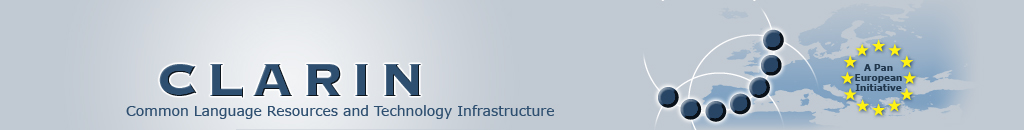 CMDICLARIN Component Metadata Infrastructure
Daan Broeder et al.
Max-Planck Institute for Psycholinguistics
CLARIN NL CMDI Metadata Workshop May 27’th Nijmegen
[Speaker Notes: Report on the progress of the CLARIN metadata framework]
CLARIN metadata project background
CLARIN EU WP2 since 2007 investigated and creates (prototypical) solutions for: 
Common AAI infrastructure
Single system of persistent identifiers (PIDs) for resources
Common metadata domain - CMDI
…
CMDI is being developed by CLARIN partners: 	 Austrian Academy, IDS, MPI for Psyl, Sprakbanken Univ. Gothenborg, 
National CLARIN projects: CLARIN-NL, (D-SPIN) CLARIN-DE have committed resources to work with CMDI
CLARIN NL metadata project has been testing the CMDI basics
Metadata in General
Data about Data
Structured Data about Data
Not a prose description (although that can be a part)
… but keyword/value type of data: 
Name = “myresource”, Title = “mybook”
Internet: Machine readable Data about Data
XML format.

Used for:
Resource discovery / accessing
Management
…
[Speaker Notes: Metadata is supposed to be free, although one could imagine a second layer of “protected” information that becomes available to an authenticated user once the resource has been identified.]
Dublin Core (DC) Metadata Set
[Speaker Notes: Original DC set
15 DC descriptor elements
Thought up by library community
Orig. meant for documents
Claim is that can be used for anything
Although not in any great detail]
DC Example
Qualifiers either specify: 
encoding scheme
refinement
DC.Title = “My first book”
DC.Title /Alternative = “My last book”
DC.Creator = “L. Smith”
DC.Subject /LCSH = “Building”
DC.Description/Abstract = “…….”
DC.Language/ ISO639-2 = “eng”
[Speaker Notes: Also in the original DC some flexibility by using qualifiers
Encoding scheme: how the value of an element should be interpreted
Refinement:]
Metadata for Language Resources I
Resource types:
Video, audio, pictures, annotations, primary texts, notes, grammars, lexica, …
Different levels of description (granularity):
complete corpora e.g. Brown Corpus.
sub corpora or corpus components: e.g. all Flemish recordings in the Spoken Corpus Dutch with all the transcriptions
(recording) sessions: e.g. the recording of a dialogue (sound file + transcript)
individual resources: e.g. a text file
[Speaker Notes: Important to realize is that the resources are usually organized in corpora or collections that call for descriptions at different levels
Bundles of tightly related resources a a media file with associated transcriptions and annotations.
These different levels have their own requirements: pricing information …  character encoding & font information]
Metadata for Language Resources II
Metadata was/is often embedded in annotations
CHAT format
TEI
Advantage of splitting this:
Independent formats allowing combinations as IMDI metadata with CHAT annotations
Keep several versions for different tools
 … but danger of inconsistencies
[Speaker Notes: WEG? Sets, Schema, Infrastructure

To create metadata we use a metadata set.
The metadata set is the set of elements that can be used in a metadata description. Think of “title”, publication date, author when describing a book
- Usually a metadata set is defined as an XML Schema 
- a metadata description is created on the basis of the XML schema that then not only defines the set but also the format of the metadata description

Usually some flexibility or extensibility is build in allowing the use of project or sub community specific elements]
Current Metadata Situation
Fragmented landscape
Metadata sets, schema & infrastructures in our domain:
IMDI, OLAC/DCMI, TEI
Problems with current solutions:
Inflexible: too many (IMDI) or too few (OLAC) metadata elements
Limited interoperability (both semantic and functional)
Problematic  (unfamiliar) terminology for some sub-communities.
Limited support for LT tool & services descriptions
[Speaker Notes: Distinction between metadata set or schema  and infrastructure. DCMI set/schema, IMDI (ARBIL) and TEI (Roma) 
Limited interoperability because of imprecise and difficult to maintain mappings or crosswalks as they are called]
Common metadata domain
Why a common metadata domain:
Finding and sharing resources housed at all archives & repositories participating in CLARIN
Specify distributed heterogeneous collections of LRs and processing  these collections
In general, a common metadata domain helps bringing along a single domain of LRs
[Speaker Notes: CLARIN wants a common metadata domain

Doing cross corpora research
Necessary but not sufficient condition, you need also for instance the single AAI and format standardization]
Metadata Components
CLARIN chose for a component approach: CMDI 
NOT a single new metadata schema
but rather allow coexistence of many (community/researcher) defined schemas
with explicit semantics for interoperability

How does this work?
Components are bundles of related metadata elements that describe an aspect of the resource
A complete description of a resource may require several components.
Components may use and contain other components
Components should be designed for reusability
[Speaker Notes: CMDI, CLARIN Metadata Infrastructure]
Metadata Components
Lets describe a 
speech recording
Sample frequency
Format
Size
Technical
Metadata
…
[Speaker Notes: Every component is defined by a component definition (XML) file
that specifies the metadata elements]
Metadata Components
Lets describe a 
speech recording
Language
Name
Id
…
Technical
Metadata
Metadata Components
Lets describe a 
speech recording
Actor
Name
Age
Language
Sex
Language
…
Technical
Metadata
Metadata Components
Lets describe a 
speech recording
Continent
Location
Country
Address
Actor
…
Language
Technical
Metadata
Metadata Components
Project
Name
Lets describe a 
speech recording
Contact
…
Location
Actor
Language
Technical
Metadata
Metadata Components
Project
Lets describe a 
speech recording
Location
Actor
Metadata schema
Language
Technical
Metadata
Metadata profile
[Speaker Notes: The complete set of components used to describe a resource type we call a profile and such a profile can be transformed into for instance an XML schema that can be used to create metadata descriptions.]
Metadata Components
Project
Lets describe a 
speech recording
Location
Actor
Metadata schema
Language
Technical
Metadata
Metadata description
Metadata profile
[Speaker Notes: It should be clear of course that the metadata schema created is a general schema to describe sound recordings.]
Metadata Components
Project
Lets describe a 
speech recording
Location
Profile definition
XML
Actor
Metadata schema
W3C XML Schema
Language
Technical
Metadata
Component definition
XML
Metadata description
Metadata profile
XML File
[Speaker Notes: It should be clear of course that the metadata schema created is a general schema to describe sound recordings.]
Location
Text
Actor
Recording
Country
BirthDate
Language
CreationDate
Name
Dance
Coordinates
MotherTongue
Title
Type
Type
CMDI Component Reuse
Component registry
User selects appropriate components to create a new metadata profile  or an existing profile
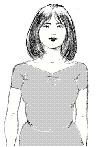 user
Selecting metadata components from the registry
[Speaker Notes: Back to metadata components
(1) User selects appropriate components from a component registry (store) to form a profile
Different components are bound to have often semantic overlap.]
Concept registries
Basically a list with concepts and their descriptions where every concept has a unique identifier.
Some have a complicated structure and are associated with elaborate (administrative) processes to determine the status and acceptation of concepts  in the registry. e.g. ISO-DCR. 
others are static and simple lists of concepts and descriptions e.g.  DCTERMS
[Speaker Notes: Now to show how this all functions within a metadata infrastructure: that is the totality of software tools & services that allow users to create and use metadata, two types of registries.

“concept” is the wrong term to use and should speak about “data categories”

ISOCat is an attempt to gather all relevant linguistic concepts resolve terminology issues. It is partitioned into thematic domains with each its own committee of managers.

DCTERMS the Dublin Core metadata set]
Location
Text
Actor
Recording
Country
BirthDate
Language
CreationDate
Name
Dance
Coordinates
MotherTongue
Title
Type
Type
CMDI Explicit Semantics
Component registry
User selects appropriate components to create a new metadata profile  or an existing profile
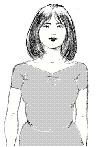 user
Semantic interoperability partly solved via references to ISO DCR or other registry
Country      dcr:1001
ISOcat concept registry
Language   dcr:1002
BirthDate   dcr:1000
DCMI concept registry
Title:          dc:title
Selecting metadata components from the registry
[Speaker Notes: Back to metadata components
(2) To be able to solve that later when we will be using metadata, we require that every metadata element in a metadata component has a reference to a concept in a concept registry.]
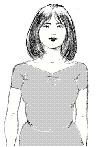 Search
Service
ISOcat
Concept Registry
Semantic
Mapping
Relation Registry
CLARIN
Component Registry
DCMI
Concept Registry
Joint Metadata
Repository
other
Concept Registry
Metadata
Repository
Metadata
Repository
CMDI Metadata Live-cycle
Perform search/browsing on the metadata catalog using  the ISO DCR and other concept registries and CLARIN relation registry
Create metadata schema from selection of existing components. Allow creation of new components if they have references to ISOcat
Metadata  harvesting
by OAI-PMH protocol
Metadata descriptions created
Metadata component profile was selected from metadata component registry
[Speaker Notes: What does the metadata life-cycle look like in the CLARIN infrastructure:
Metadata descriptions are created on the basis of components and profiles in a component registry.
These metadata descriptions then stored in “local” metadata repositories. Every archive with resources & metadata is such a LMR
These metadata descriptions are then harvested using a widely used protocol OAI-PMH and stored in a central joint metadata repository
A user that wants to search through metadata will make use of a “semantic mapping” software component that is able using the available “concept” and “relation” registries to search in the central metadata storage taking terminology differences into account.]
CMDI Architecture I
The CMDI takes an archivist or “production” first viewpoint
 Prioritize that the metadata can be of good quality: consistent, coherent, correctly linked to the concept registries
The consumer side can be more “experimental” and diverse.
Many MD exploitation “stacks” or consumers applications can work in parallel on the same metadata
[Speaker Notes: Division weg!!!

It is true that this does not immediately produces advantages wrt. visibility and finding resources. But there, other CLARIN activities such as the VLW just demonstrated may show what will become possible.]
CMDI Architecture II
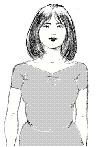 ISO
TDG
MD
Catalog
Virtual
Collection
Registry
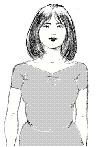 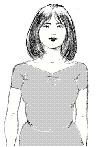 Metadata
modeler
ISO-Cat
DCR
user
MD Services
Semantic mapping
Services
MD Comp.
Editor
MD Comp.
Registry
Relation
Registry
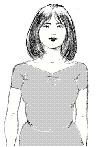 MD Editor.
External
agents
MD
Creator
Local MD Repository
OAI-PMH
Data provider
CLARIN
Joint MD
Repository
OAI-PMH
Service
Provider
[Speaker Notes: More schematic diagram also showing the different role users .]
Current CMDI status I
ISO-DCR: 218 metadata concepts
CMDI component registry: 135 components, 19 profiles

Produced & inspired by:
Deconstructing existing metadata schema IMDI, OLAC, TEI
Considering requirements of other CLARIN activities like profile matching
CLARIN NL metadata project tested the CMDI model and delivered components and profiles for the resources in two major Dutch Language Resource centers
[Speaker Notes: Later presentation will elaborate]
Current CMDI status II
Operational or test phase:
ISOCat DCR
Component registry & editor
ARBIL metadata editor

Still working on: 
Joint Metadata Repository, Metadata Catalog, Semantic Mapping, Relation Registry

Expect a usable first version in third quarter 2010
Thank you for your attention
CLARIN has received funding fromthe European Community's Seventh Framework Programmeunder grant agreement n° 212230